Пошаговое рисование 
сказочного гриба
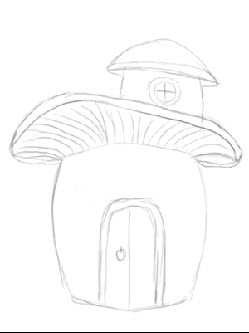 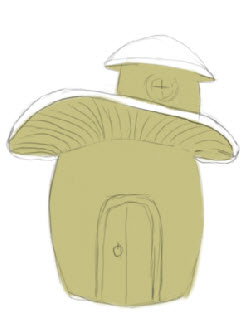 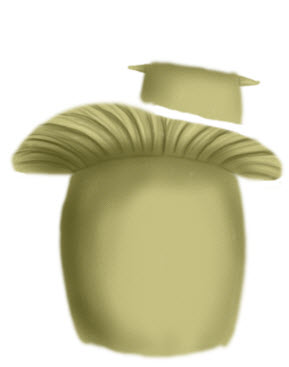 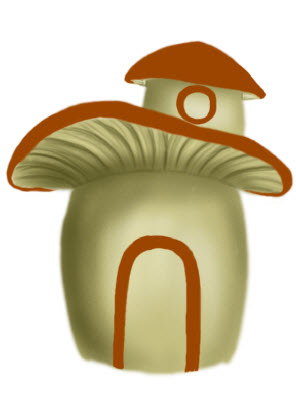 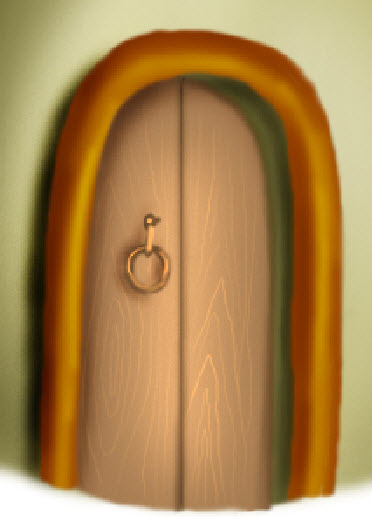 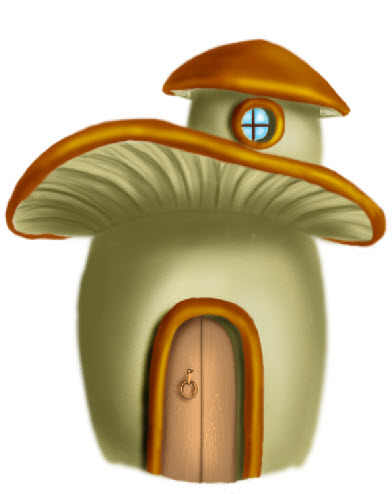 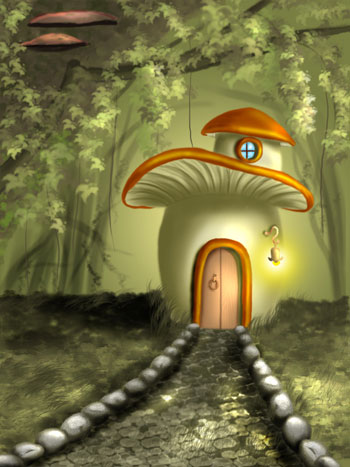